Figure 5. Correction of β-globin mRNA splicing after lipofection of tc-DNA oligonucleotide. Total RNA from ...
Nucleic Acids Res, Volume 30, Issue 13, 1 July 2002, Pages 2751–2757, https://doi.org/10.1093/nar/gkf412
The content of this slide may be subject to copyright: please see the slide notes for details.
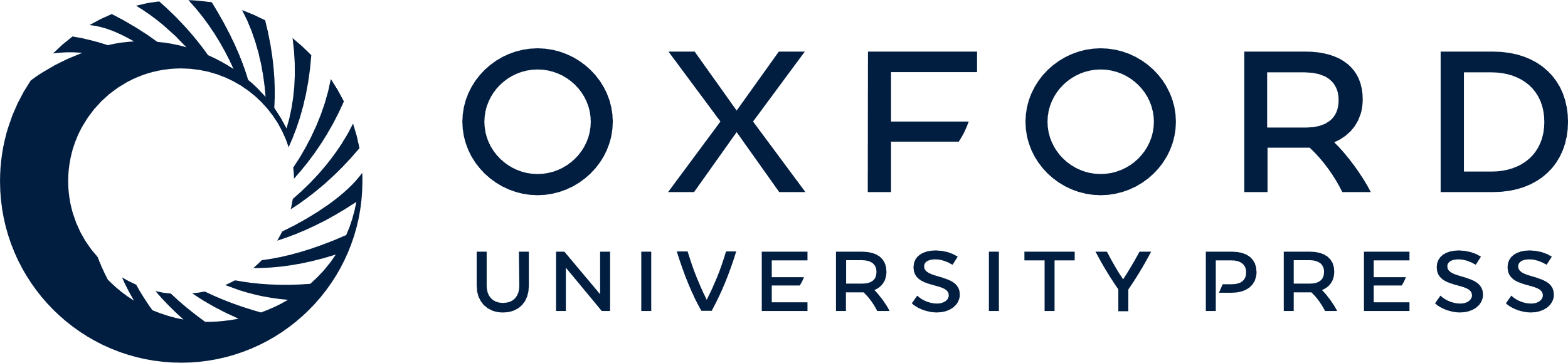 [Speaker Notes: Figure 5. Correction of β-globin mRNA splicing after lipofection of tc-DNA oligonucleotide. Total RNA from HeLa cells expressing the human β-globin gene with either the IVS2-654 or IVS2-705 mutation, which result in the inclusion of an aberrant exon between the normal exons 2 and 3, was subjected to RT–PCR with primers in exons 2 and 3. Concentrations (µM) of the transfected oligonucleotides are indicated above the lanes. pos, RT–PCR products from cells expressing both the aberrant IVS2-654 and correct β-globin mRNA; neg (lanes 2 in A , B and D ), RT–PCR with RNA from a mouse cell line not expressing β-globin; mock (lane 2 in C , lane 3 in A and B), RT–PCR with RNA from cells transfected with empty liposomes; hd, heteroduplexes between aberrant and correct RT–PCR products. Note that the aberrantly spliced product is longer in HeLa-705 than in HeLa-654 cells. 


Unless provided in the caption above, the following copyright applies to the content of this slide:]